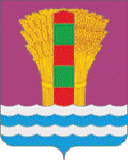 СОЦИАЛЬНАЯ ЗАЩИТА в 2023 г.
Всего работников 38 человека
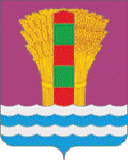 СОЦИАЛЬНАЯ ЗАЩИТА
Численность граждан, состоящих на учете - 4121 ел.
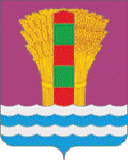 СОЦИАЛЬНАЯ ЗАЩИТА
Исполнение бюджета за 2023год
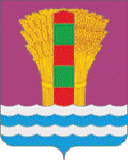 СОЦИАЛЬНАЯ ЗАЩИТА
Ассигнования на виды социальной поддержки
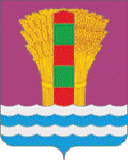 СОЦИАЛЬНАЯ ЗАЩИТА
Ассигнования на виды социальной поддержки
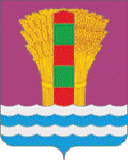 СОЦИАЛЬНАЯ ЗАЩИТА
Проект «Финансовая поддержка семей при рождении детей»  национального проекта «Демография»
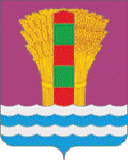 СОЦИАЛЬНАЯ ЗАЩИТА
Проект «Старшее поколение»
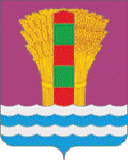 СОЦИАЛЬНАЯ ЗАЩИТА
Государственная социальная поддержка на основании социального контракта за 2023 год